NEC and Ampacity
Ampacity
Finding wire gauge necessary, depends on situation.
Minimum is set by table 210.24:
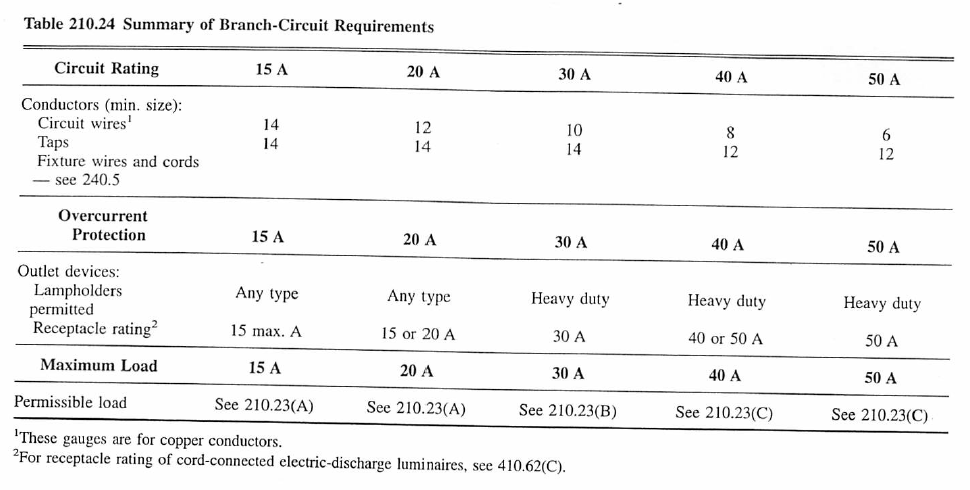 Detailed calc comes starts with either Table 310.15(B)(16) for <=3 current carrying wires in a raceway or 310.15(B)(17) for 1 wire. In practice you will care about THHN, THWN, or USE2.
310.15 (B)(16) for <=3 current carrying wires
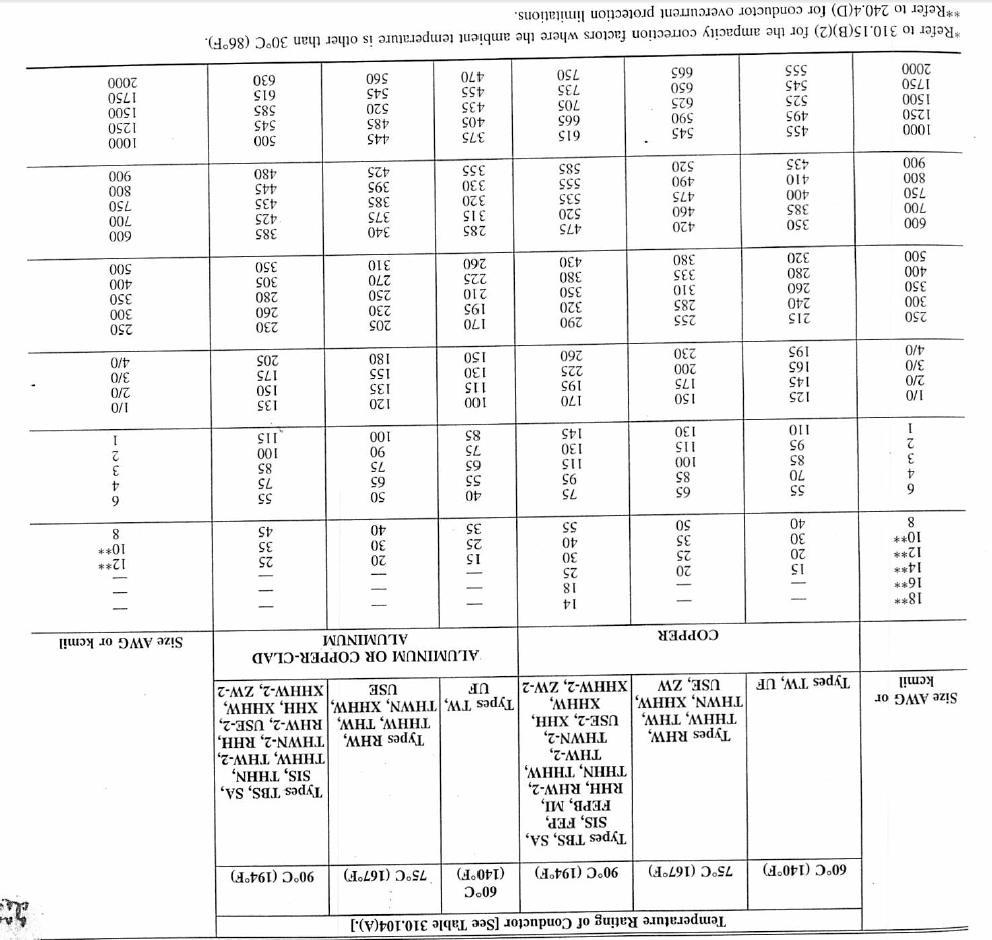 310.15 (B)(17) for 1 current carrying wire
This is mediated by temperature [from 310.15(B)(2)(a)]
Number of conductors in a raceway [from Table 310.15(B)(3)a)]
Raceway packing[chapter 9 table 1]
Raceways-Insulated conductors sizes[Chapter 9 table 5]